Let’s Make Hummus!
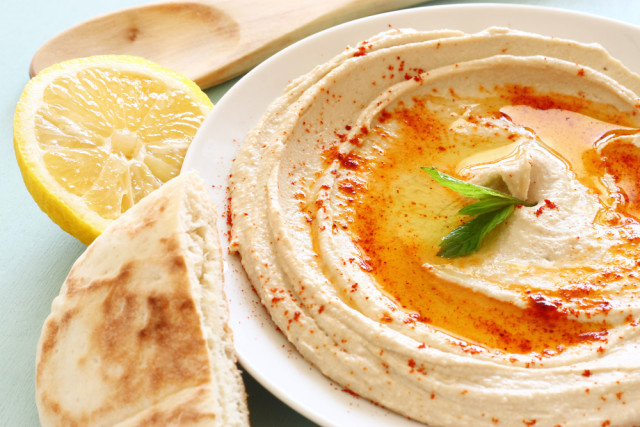 Put 2 tbsp. of olive oil into a blender.
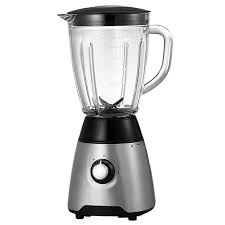 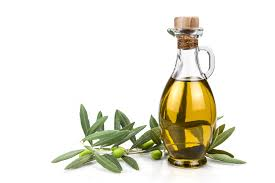 Add 4 tbsp. of lemon juice to the blender.
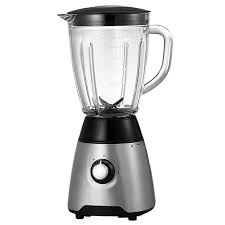 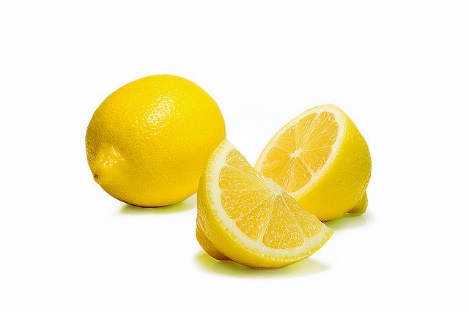 Put 1 can of drained and rinsed garbanzo beans into the blender.
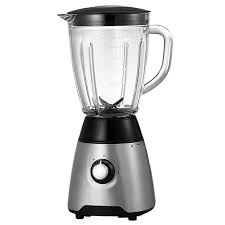 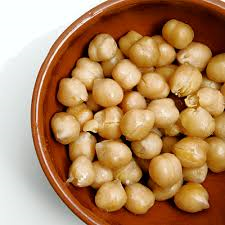 Add 2 tbsp. of tahini to the blender.
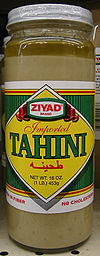 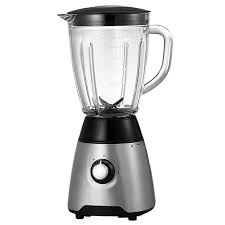 Add 1 tsp. of chopped garlic to the food processor.
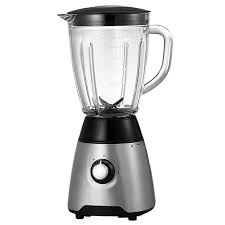 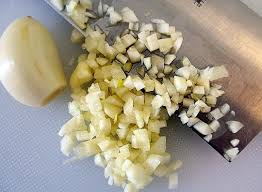 Add ½  tsp of salt to the blender.
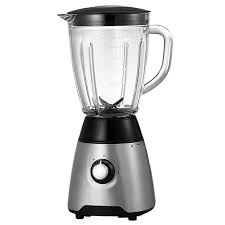 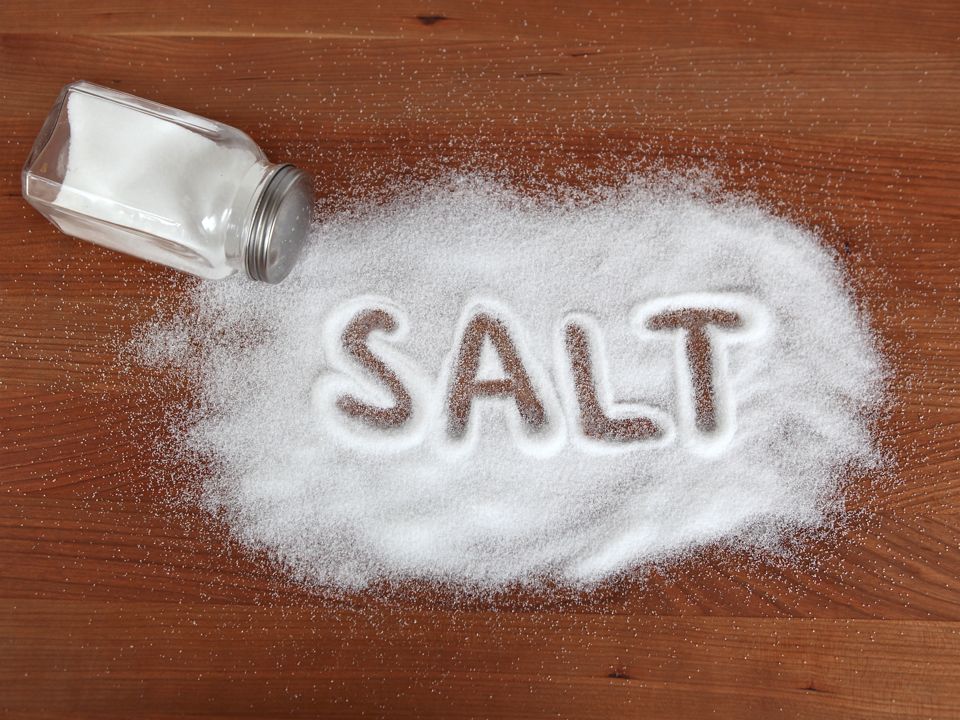 Blend all of the ingredients up until they are mixed and smooth.
Add water to the blender as needed.
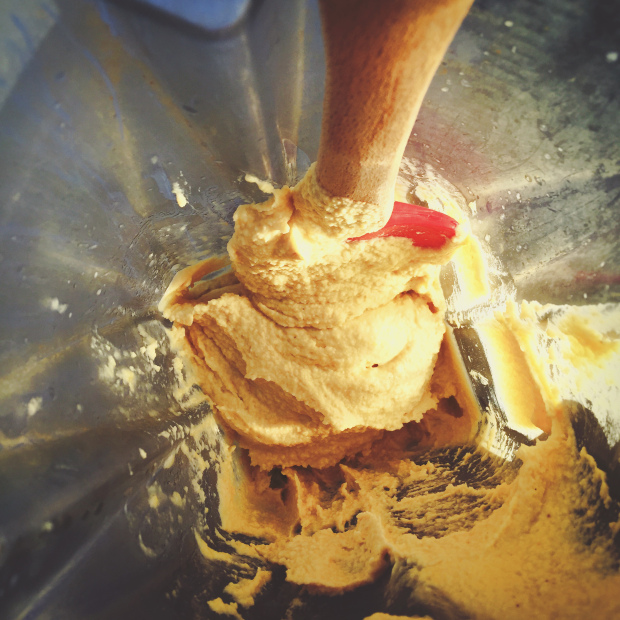 Eat with pita bread and enjoy!
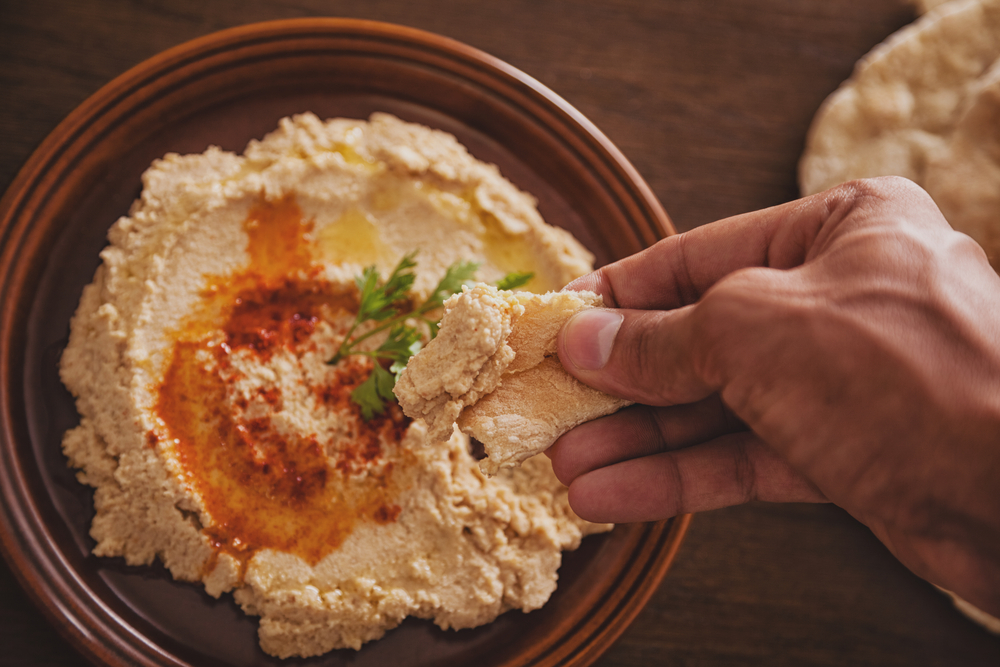